MPAI Call for Technologies: Connected Autonomous Vehicle (MPAI-CAV) – Technologies (CAV-TEC)
Leonardo Chiariglione – MPAI
Online – 2024/05/30
.
1
30-May-24
Two words about MPAI
MPAI – Moving Picture, Audio, and Data Coding by Artificial Intelligence.
What it is: international, unaffiliated, non-profit standard developing organization.
What it does: standards for AI-enabled data coding with clear IP guidelines.
What it has done: Portfolio of 11 standards and about to publish a new one.
Outreach: Five standards adopted by IEEE as IEEE standards and more to come
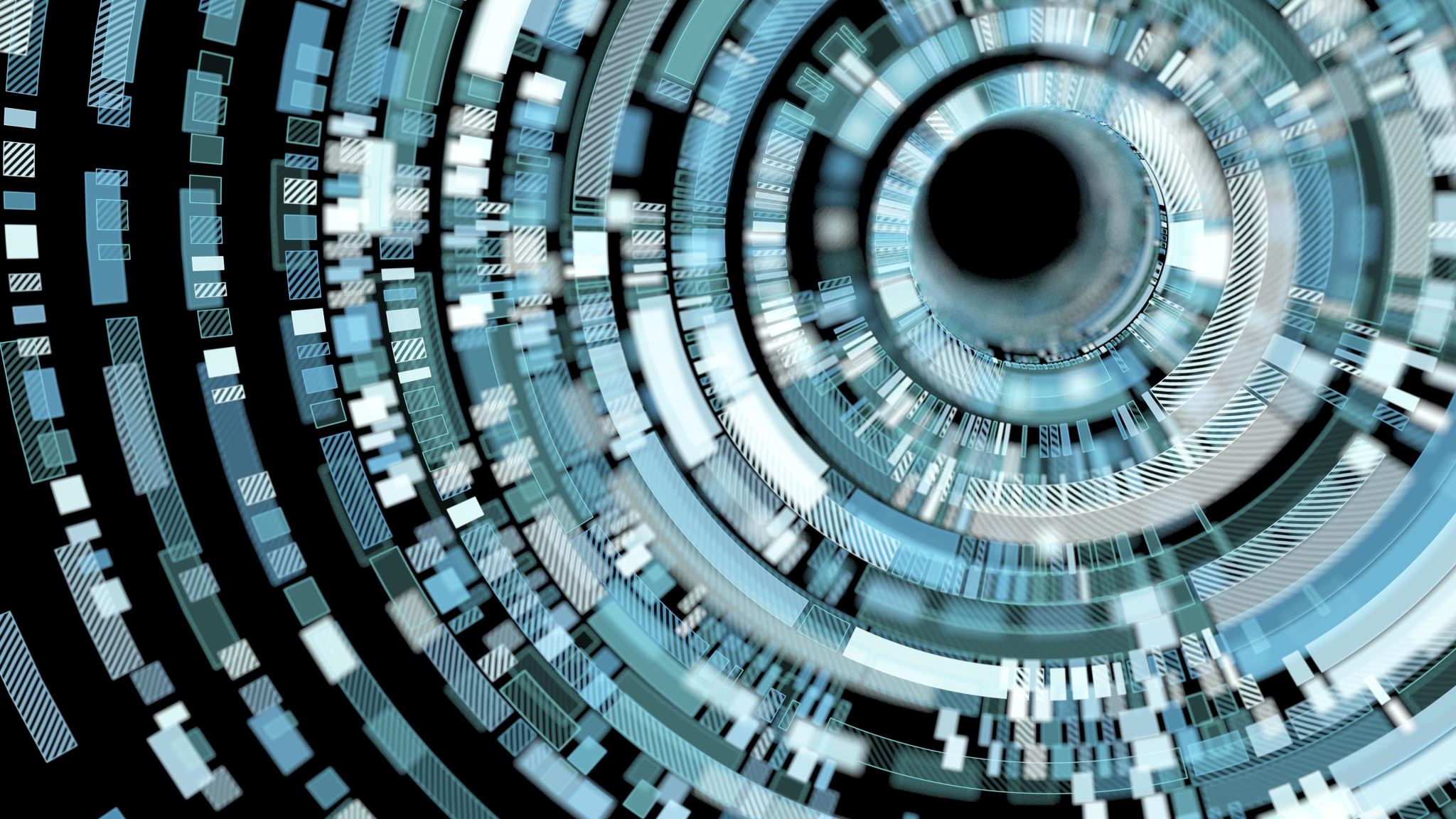 2
30-May-24
Rigorous standard development process
Stage 0
Stage 1
Stage 2
Stage 3
Use Cases
Interest
Collection
Functional
Requirements
Commercial
Requirements
Technical
Specification
Reference
Software
Call for
Technologies
Community
Comments
Standard
Development
Conformance 
Testing
Reference
Software
Performance
Assessment
Stage 7
Stage 5
Stage 4
Stage 6
Principal Members
All
All Members
3
30-May-24
An overview of approved MPAI standards
4
30-May-24
On the way to become standards
MPAI is launching a new CAV project: Technologies, including:
Call for Technologies			Use Cases and Functional Requirements
Framework Licence			Template for Responses
5
30-May-24
CAV-TEC Call for Technologies
6
30-May-24
Call for Technologies/1
This Call for Technologies: Connected Autonomous Vehicle (MPAI-CAV) – Technologies (CAV-TEC) invites any party able and wishing to contribute to the development of the planned MPAI MMM-TEC Technical Specification to submit a response.
 If they own technologies relevant to this Call, they are required to eventually license their technologies according to MMM-TEC Framework Licence if their technologies are selected by MPAI for possible modification and inclusion in the planned MMM-TEC Technical Specification. 
Any respondent who is not an MPAI member and wishes to participate in the development of MMM-TEC shall join MPAI. If they own accepted technologies and do not join MPAI, they lose the opportunity to have their technologies included in the planned CAE-6DF.
7
30-May-24
Call for Technologies/2
The scope of this Call is restricted to responses whose specification in the planned MMM-TEC conforms to Use Cases and Functional Requirements. 
Respondents are welcome to additionally : 
Provide comments on any technical element of Use Cases and Functional Requirements.
Propose technologies based on motivated proposals to extend or add new functional requirements provided they: 
Are in line with the scope of the functional requirements.
Satisfy the Framework Licence.
8
30-May-24
Dates
9
30-May-24
MMM-TEC Use Cases and Functional Requirements
10
30-May-24
The path to MMM-TEC
January 2022 – MPAI Metaverse Model (MMM) project kicked off
January 2023 – MMM Technical Report: Functionalities published
April 2023 – MMM Technical Report: Functional Profiles published
September 2023 – MMM Technical Specification Architecture published
January 2024 – MMM Technical Specification Architecture V1.1 published
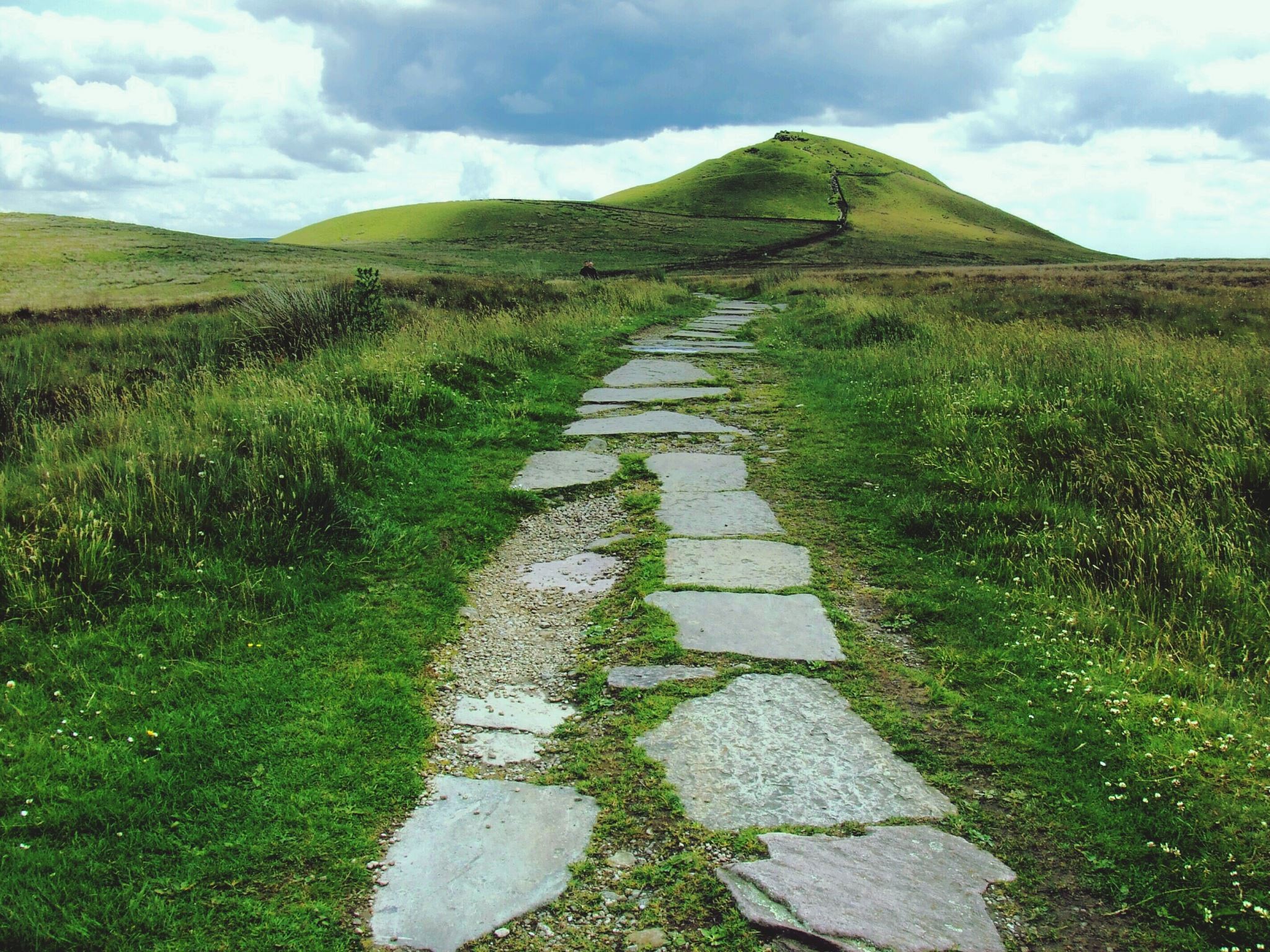 11
30-May-24
Current state of metaverse standardization in MPAI
Technical Specification: MPAI Metaverse Model (MPAI-MMM) – Architecture  
Specifies: 
Operation Model, 
Functional Requirements of Processes, Actions, Items, and Basic Data.
Enables metaverse instances (M-Instances) to interoperate if they:
Rely on the Operation Model, and
Use the same Profile, and either
The same technologies, or
Independent technologies while accessing Conversion Services that losslessly transform Data of an M-InstanceA to Data of an M-InstanceB.
12
30-May-24
MPAI Processes
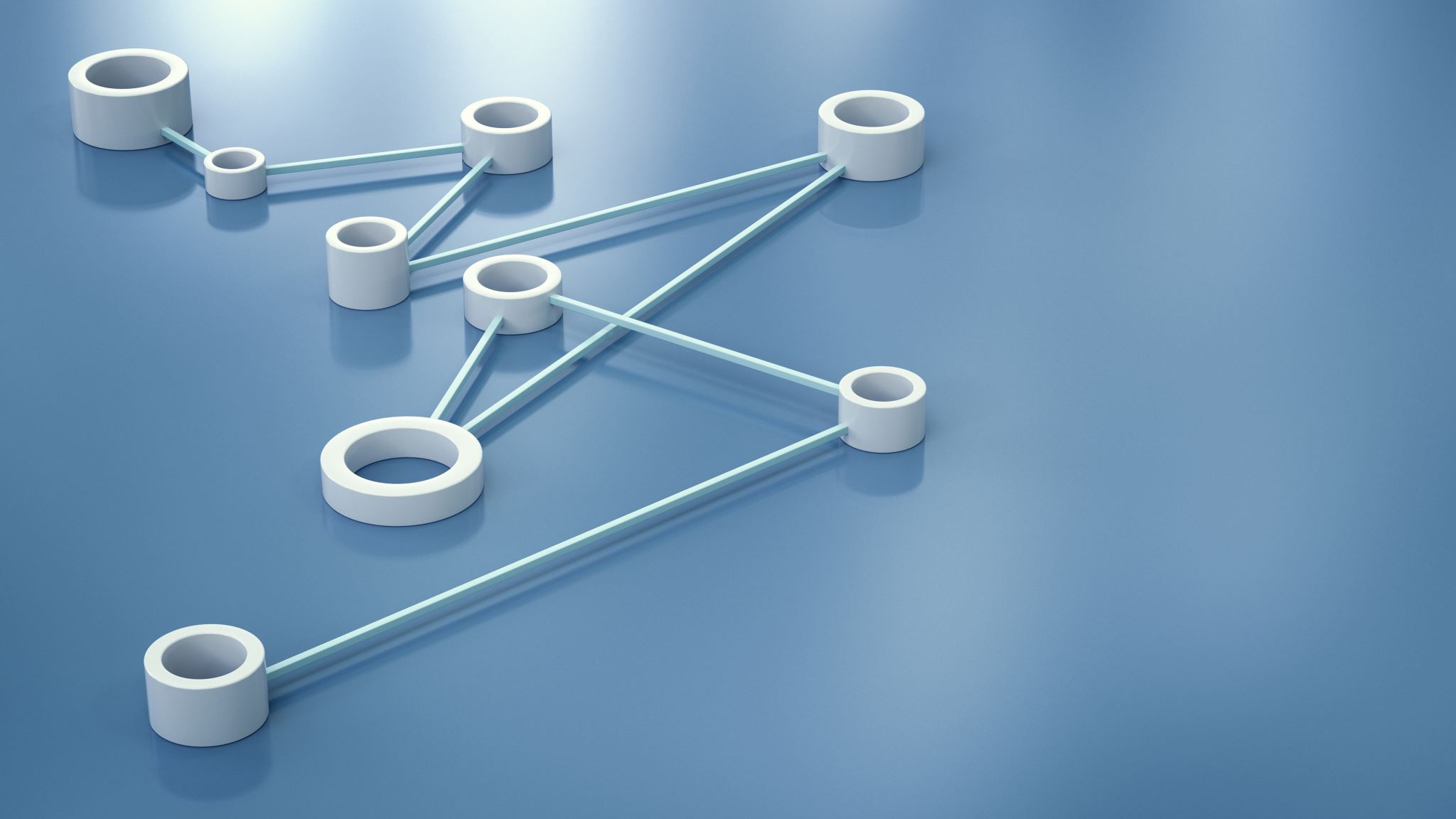 App: A Process running on a Device.
Device: A Process able to:
UM-Capture Data from a U-Location
UM-Send Data and Metadata to a User, and/or
MM-Send an Entity from an M-Location to the Device.
MU-Render an Entity at a U-Location.
Service: A Process called by other Processes to provide specific Functionalities.
User: A Process representing a human.
13
30-May-24
human1
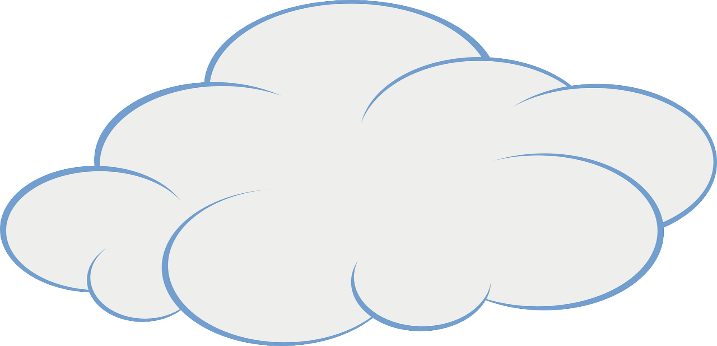 human2
Device2.1
User2.1
Device1.1
Object1
Object3.1
Service1
Device2.2
Object1.2
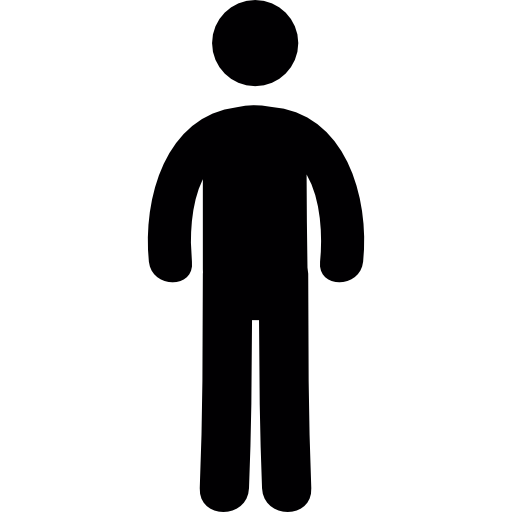 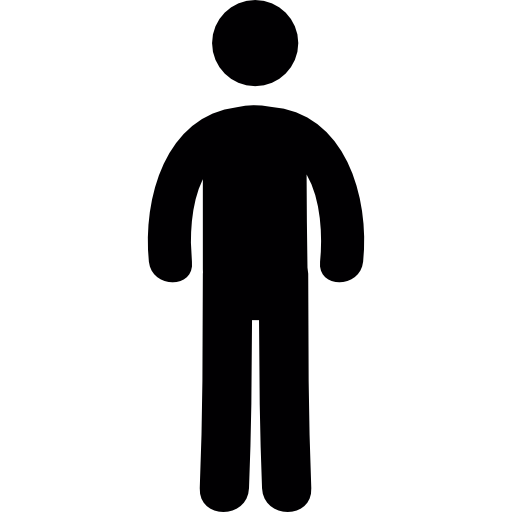 User3.1
Device3.1
Persona2.1.1
Persona2.1.2
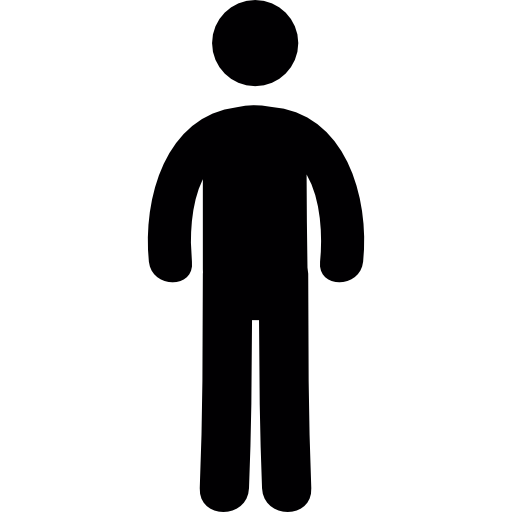 User2.2
User1.1
User1.1
M-Instance
human3
Persona1.1.1
Object1.1
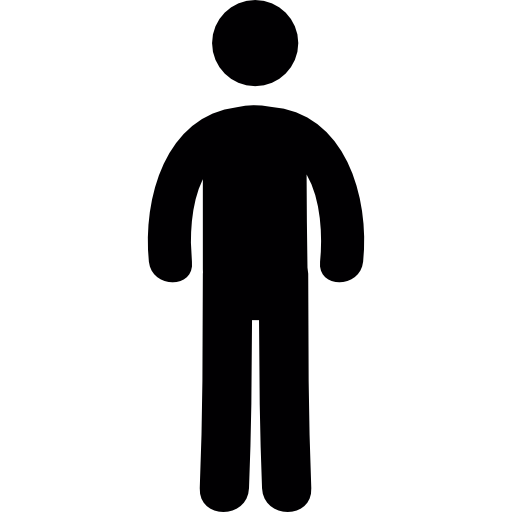 Service2
Service3
Persona2.2.1
MMM Actions
MMM-ARC specifies the Functional Requirements of all Actions.
15
30-May-24
MMM-ARC based inter-metaverse interoperability
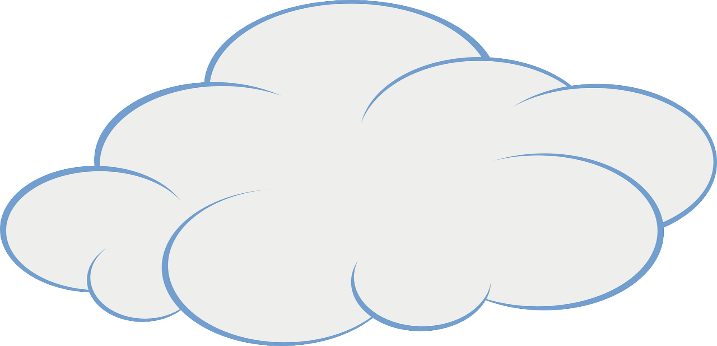 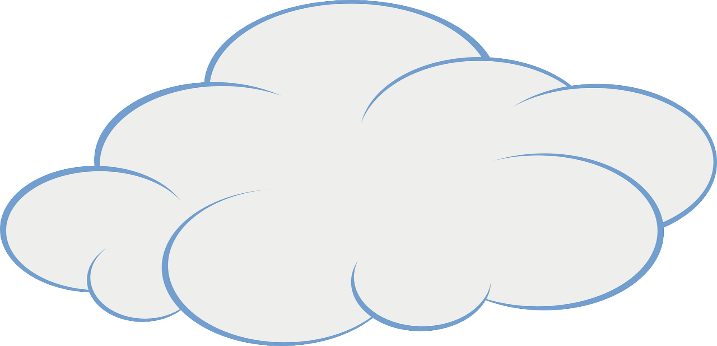 Request-ActionA1
Resolution ServiceA
Resolution ServiceB
Response-ActionA2
Response-ActionA3
Request-ActionA1
Response-ActionA2
Request-ActionA1
ProcessA3
ProcessB2
ProcessA2
ProcessA1
ProcessA4
ProcessB1
ProcessB4
ProcessB3
M-InstanceA
M-InstanceB
ItemA3
ItemA2
ItemA1
ItemA2
Conversion Service
Conversion Service
MPAI Items/1
17
30-May-24
MPAI Items/2
18
30-May-24
The scope of MMM - Technologies
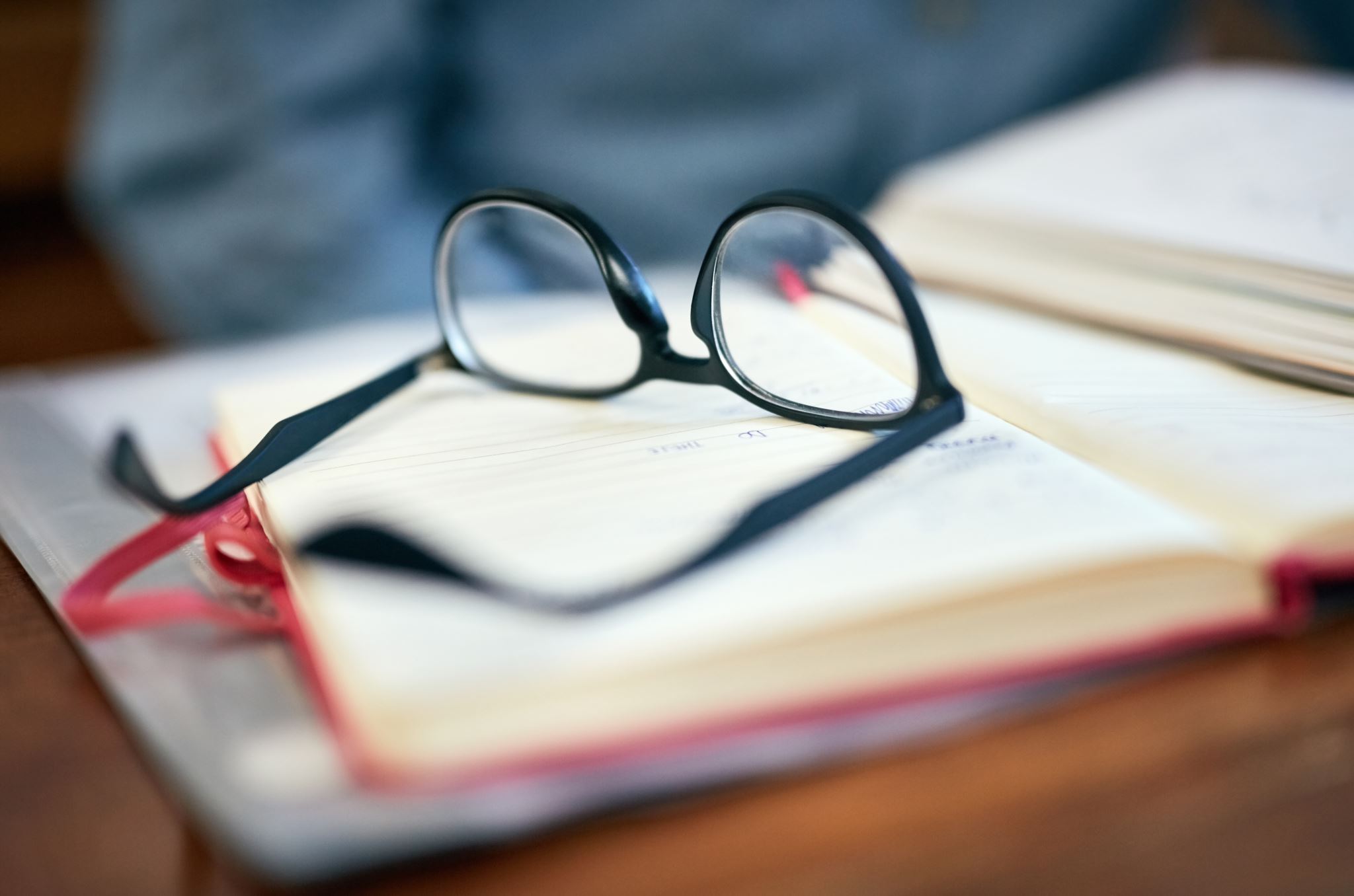 Specify the JSON syntax and semantics of all Items.
Identify the Formats used to represent Items.
Identify the Attributes attached to Items.
Identify the Formats used to represent Attributes.
Request proposals for Technologies used to represent Items and Attributes.
19
30-May-24
Rights: Definition and Functional Requirements
2      Functional Requirements
The Levels of Rights are set to be:
Internal granted by the M-Instance to Process.
Acquired by initiative of the Process.
Granted to the Process by another Process.
1      Definition
An Item expressing the set of Process Actions that a Process may perform and their Level.
20
30-May-24
Rights: JSON Syntax
{
  "$schema": "http://json-schema.org/draft/2019-09/schema",
  "$ref": "https://schemas.mpai.community/MMM4/V1.0/data/Rights.json",
  "title": "Rights",
  "type": "array",
  "items": {
    "Header": {
      "type": "string",
      "pattern": "^MMM-RGT-V[0-9]{1,2}[.][0-9]{1,2}$"
    },
    "MInstanceID": {
      "type": "string"
    },
    "MEnvironmentID": {
      "type": "string"
    },
    "RightsID": {
      "type": "string"
    },
"RightsData": {
      "type": "array",
      "items": {
        "Level": {
          "$ref": "https://schemas.mpai.community/MMM4/V1.0/data/LevelIDs.json"
        },
        "ProcessActionID": {
          "type": "string"
        }
      }
    },
    "DescrMetadata": {
      "type": "string"
    },
    "required": [
      "Header",
      "RightsID"
    ]
  }
}
21
30-May-24
Rights Semantics
22
30-May-24
Rights: Data Formats and Requests to Respondents
5      Data Formats
No new Data Formats required.
6      Request to Respondents
MPAI request comments on:
Functional Requirements
JSON Syntax and Semantics.
23
30-May-24
Process Action: Definition and Functional Requirements
1      Definition
An Item that specifies:
The Action that a Process can perform or has performed.
Related data such as Time, Item, M-Location, U-Location etc.
2      Functional Requirements
Process Action includes:
The ID of a Process.
The Action it has performed, is asking to perform, or may perform.
The Time during which the Action is performed.
The Item | DataMdata | Media on which it performs the Action.
The ID of DataMdata and Media is that of the Item spawned by them.
24
30-May-24
Process Action: Functional Requirements/2
The ActionComplements defined below
The RequestAction
The ResponseAction
25
30-May-24
Process Action: JSON Syntax
https://schemas.mpai.community/MMM4/V1.0/data/ProcessAction.json
26
30-May-24
Process Action: Semantics/1
27
30-May-24
Process Action: Semantics/2
28
30-May-24
Process Action: Data Formats and Requests to Respondents
5      Data Formats
No new Data Formats involved.
6      To Respondents
MPAI request comments on Functional Requirements of Process Action.
29
30-May-24
Visual Object: Definition and Functional Requirements
The Visual Object-specific Data:
The ID of Visual Object Data Format.
The length in Bytes of the Visual Object.
The URI of the Data of the Visual Object.
The Visual Object Space-Time Attributes.
The Visual Object Attributes:
The ID of Visual Object Attributes’ Data Formats.
The length in Bytes of the Visual Object Attributes.
The URI of the Data of the Visual Object Attributes.
1      Definition
An Object with Visual perceptibility attributes.
2      Functional Requirements
A Visual Object supports:
The ID of a Virtual Space (M-Instance) where it is or is intended to be located.
The ID of the Visual Object.
The ID(s) of Parent Object(s) supporting two cases:
The Parent Object has spawned two (or more) Objects.
Two (or more) Parent Objects have merged into one.
30
30-May-24
Visual Object: JSON Syntax
https://schemas.mpai.community/OSD/V1.1/data/VisualObject.json
31
30-May-24
Visual Object: Semantics/1
32
30-May-24
Visual Object: Semantics/2
33
30-May-24
Visual Objects: Data Formats and Request to Respondents
5       Data Formats
Visual Object requires the specification of
Visual Formats
Visual Attributes
Visual Attribute Formats.
6       To Respondents
MPAI requests:
Comments on Functional Requirements and their support by the JSON Syntax.
Comments on 
Visual Formats, Attributes, and Attribute Formats
Proposal for Formats and Attributes
34
30-May-24
The scope of MPAI-MMM
35
30-May-24
MPAI-MMM for Connected Autonomous Vehicles (CAV)
A CAV uses sensors to acquire data from the environment it traverses and create a representation of it.
MPAI-CAV calls this representation Basic Environment Descriptors (CAV-BED).
CAV-BED is represented by Audio-Visual Scene Descriptors (OSD-AVS).
A CAV exchanges portions of its AVS with CAVs in range.
Eventually it produces Full Environment Descriptors, yet another OSD-AVS environment representation.
36
30-May-24
MMM-TEC Framework Licence
37
30-May-24
MPAI-6DF Framework Licence - Coverage
This Framework Licence applies to Technical Specification: MPAI Metaverse Model (MMM) – Technologies (MMM-TEC) (in the following “Standard”) as approved by Moving Picture, Audio and Data Coding by Artificial Intelligence (MPAI). 
The Standard may include technologies that have been standardised by other MPAI Technical Specifications. Use of the Essential IPR of the Standard will be based on the Conditions of use defined in Section 3.
38
30-May-24
Conditions of use of the Essential IPR’s/1
The Standard Essential IPR holders commit themselves to issue a Licence with the following conditions:
The Licence will be in compliance with generally accepted principles of competition law and the MPAI Statutes.
The Licence will cover:
All claims to Essential IPR and copyright of a Licensor that are practised by a Licensee of the Standard.
Development Rights and Implementation Rights.
The Licence will grant access to Essential IPRs of the Standard in a non-discriminatory fashion.
39
30-May-24
Conditions of use of the Essential IPR’s/2
The scope of the Licence may be subject to legal, bias, ethical and moral limitations.
Royalties will apply:
To all profiles of the Standard including the Baseline Profile.
To any Implementation that is based on the Standard, with the exclusion of the types of implementations specified in clause 7.1.
On a worldwide basis.
An Implementation of the Standard may use other IPR to extend the Implementation Standard or to provide additional functionalities.
40
30-May-24
Conditions of use of the Essential IPR’s/3
Exemptions:
A Licence for Development and Implementation Rights, to the extent it is developed and implemented only for the purpose of evaluation or demo solutions or technical trials, will be free of charge.
A Licence may be granted free of charge for particular uses if so decided by the licensors.
A free of charge Licence for a limited time and a limited amount of forfeited royalties will be granted on request.
Holders of Standard Essential Patents (SEP) will express a preference on the entity that should administer the patent pool of their SEPs.
41
30-May-24
Conditions of use of the Essential IPR’s/4
The Licence will be issued before commercial implementations of the Standard become available on the market. Commercial implementation implies General Availability to any users and does not include trials.
The total cost of the Licences issued by IPR holders will be in line with the total cost of the Licences for similar technologies standardised in the context of Standard Development Organisations.
The total cost of the Licences will consider the market value of the SEPs.
42
30-May-24
Template for Responses
43
30-May-24
Template for Responses
This document is provided as a help to those who intend to submit a response to Call for Technologies: MPAI Metaverse Model (MPAI-MMM) – Technologies (MMM-TEC). 
It contains mandatory text that a proposal shall include.
In particular reference to the MMM-TEC Framework Licence.
Responses shall be submitted by 2024/07/06 T23:59 UTC to the MPAI Secretariat
44
30-May-24
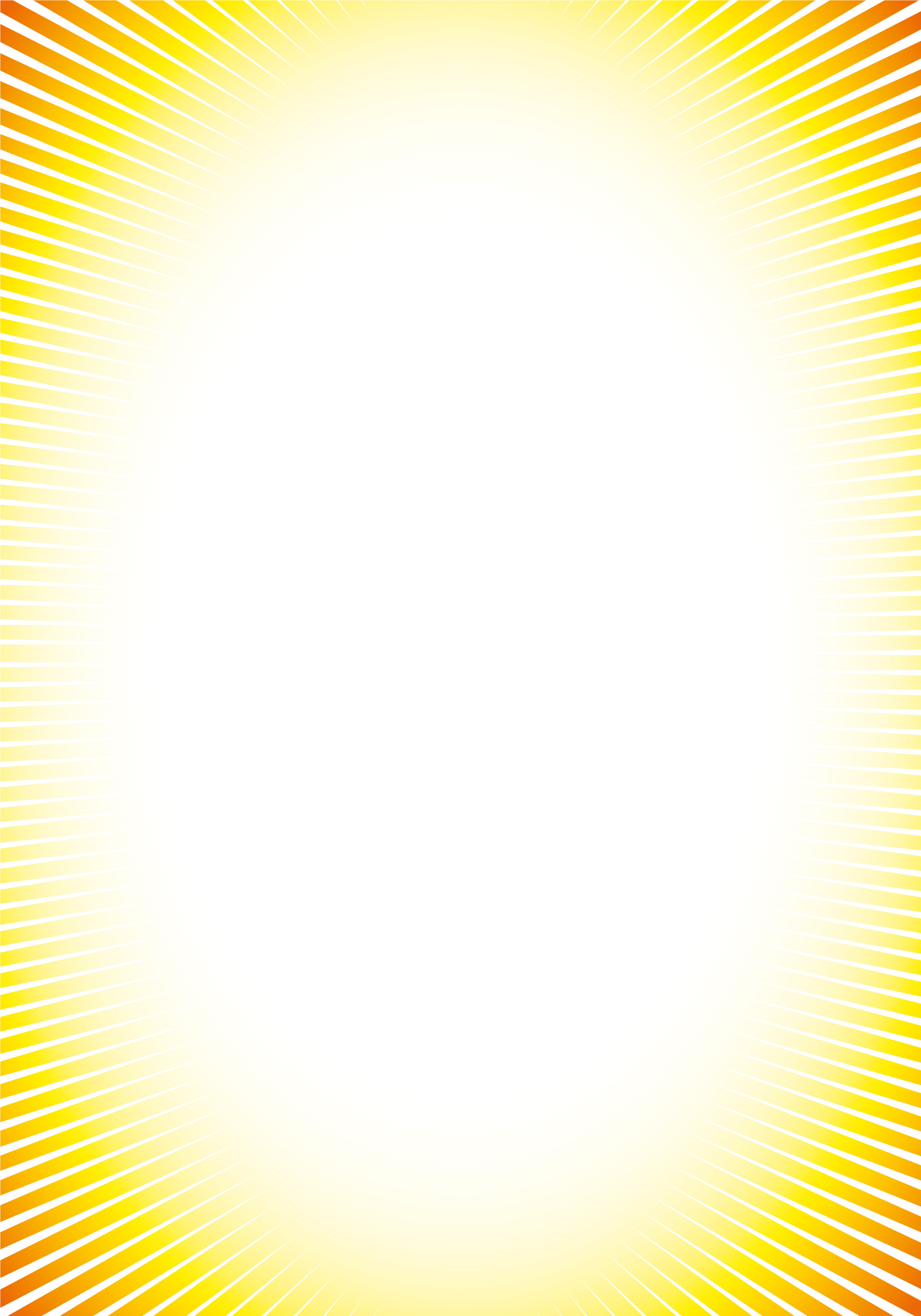 Join MPAI
Share the fun
Build the future
We look forward to working 
with you 
on the exciting 
MMM-TEC project!
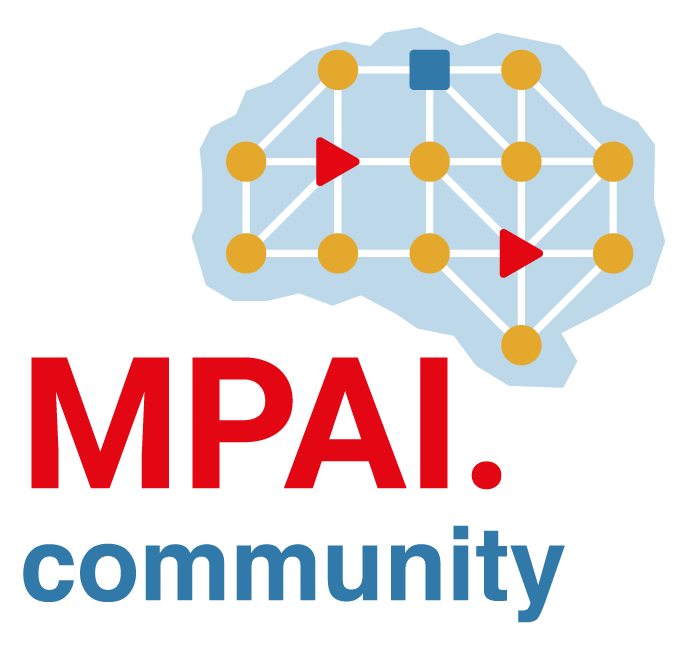 https://mpai.community/
45
45
45
45
45
30-May-24